Those that Win Souls Must…
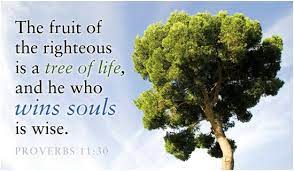 Those that Win Souls Must…
Be a Godly Example 
(Matthew 5:13-16; 2 Corinthians 3:1-2)

Be Totally Committed 
(Luke 9:56-62; Galatians 2:20; Romans 6:16-18)

Be Prepared to Teach 
(2 Timothy 2:2, 15-26; 4:2-4)

Love the Lost & Take Joy in their Salvation
(John 3:16; Luke 15:7, 10-32; 19:9; Philippians 4:4)
Those that Win Souls Must…
Recognize the Value of every Soul 
(Matthew 16:26; Hebrews 2:9)

Believe in the Gospel’s Power to Save & Unashamed of it
(Romans 1:16-17; 2 Timothy 1:12)

Pray (1 Thess. 5:17; 2 Thess. 3:1)

Persevere when Persecuted for the Cause of Christ
(1 Timothy 1:12-16; 4:16; 1 Peter 2:12; 3:14-16)